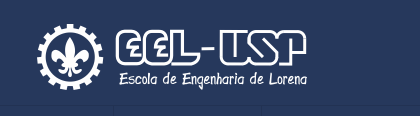 PARTE I – VISÃO GERAL E IDENTIFICAÇÃO/SELEÇÃO DE OPORTUNIDADES
1/122
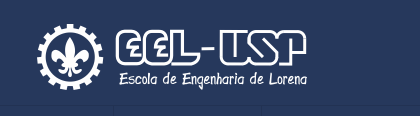 CAPÍTULO 1 - ELEMENTOS ESTRATÉGICOS DO DESENVOLVIMENTO DE PRODUTOS
2/122
Sumário
Informações preliminares;
A importância dos novos produtos;
Globalização e desenvolvimento de novos produtos;
O que há de diferente no desenvolvimento de produtos;
O que é um novo produto e o que o leva ao sucesso?;
Elementos estratégicos do desenvolvimento de produtos;
O processo básico de novos produtos;
Os outros elementos estratégicos.
3/122
[Speaker Notes: Laugeni]
INFORMAÇÕES PRELIMINARES
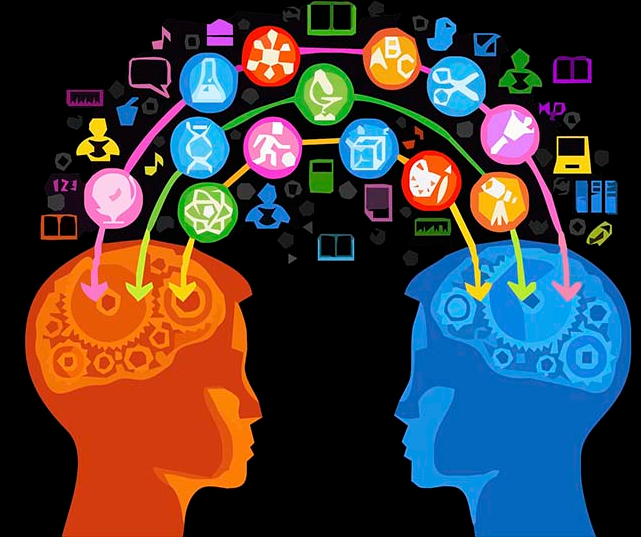 4/122
Informações Preliminares
Quando nos referimos a novos produtos, as pessoas logo pensam em tecnologia - iPod, iPhone, YouTube, realidades virtuais, fibra óptica etc.


Contudo, os novos produtos são em sua maioria bem mais simples - refrigerantes cola com baixo teor de carboidrato, novos filmes, novos astros e estrelas da música, fast-foods e novos sabores defrozen yogurt.
5/122
Informações Preliminares
A variedade de novos produtos abarca desde o que há de mais avançado em tecnologia à última versão da caneta esferográfica.


Os novos produtos podem ser bens tangíveis ou serviços.


Eles podem se destinar ao mercado de consumo, ao mercado entre empresas (business to business) ou a ambos.
6/122
Informações Preliminares
Como você escolheu examinar como os novos produtos são desenvolvidos e gerenciados, seria apropriado dizer que eles procedem de um processo sistemático, gerenciado por pessoas experientes e bastante conhecedoras em inovação de produtos.
7/122
Informações Preliminares
Há alguns anos, Art Fry ganhou fama com a ideia que se transformou nos adesivos Post-it, nascida porque as papeletas que marcavam as páginas de seu livro não paravam de cair.
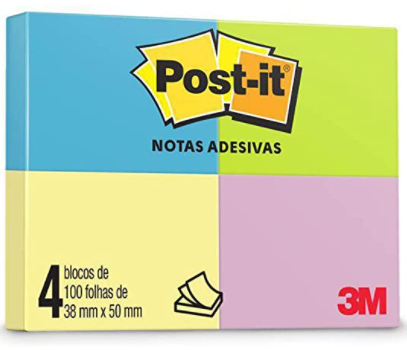 8/122
Informações Preliminares
Ele teve dificuldade para persuadir o pessoal da 3M de que a ideia merecia ser comercializada, embora não tenha demorado muito para que se tornasse o segundo artigo de escritório em maior volume de vendas no setor de material de escritório.
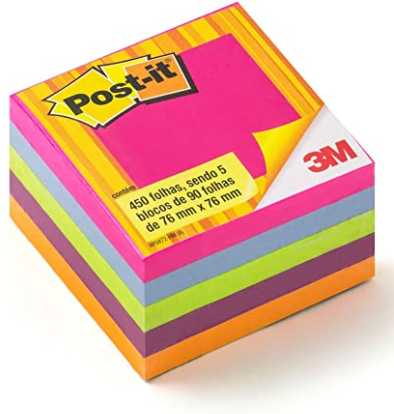 9/122
Informações Preliminares
Ou pense em James Dyson, designer industrial formado que estava insatisfeito com o desempenho dos aspiradores de pó disponíveis no mercado e resolveu criar um melhor.
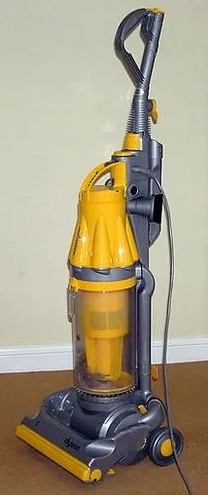 10/122
Informações Preliminares
Após cinco anos e cerca de 5.000 protótipos, ele criou o aspirador Dual Cyclone, que dispensa o uso de sacos. 





Ao longo dos oito anos seguintes, ele não conseguiu atrair o interesse de fabricantes de aspiradores de pó nem de investidores pelo novo produto, e ouvia com frequência que, como era designer, certamente não entendia nada de fabricação nem de marketing.
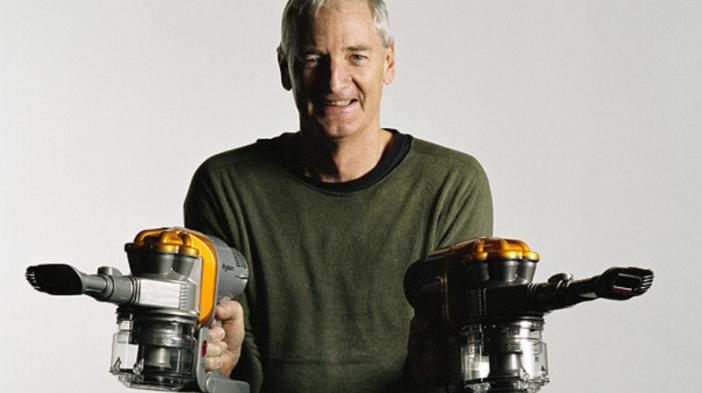 11/122
Informações Preliminares
Em 1985, à beira da falência, Dyson encontrou um investidor japonês interessado e, em 1993, estabeleceu a Dyson Appliances no Reino Unido (seu país de origem).


 Desde essa época, a Dyson Appliances já vendeu mais de US$ 2 bilhões em aspiradores ao redor do mundo.
12/122
A IMPORTÂNCIA DOS NOVOS PRODUTOS
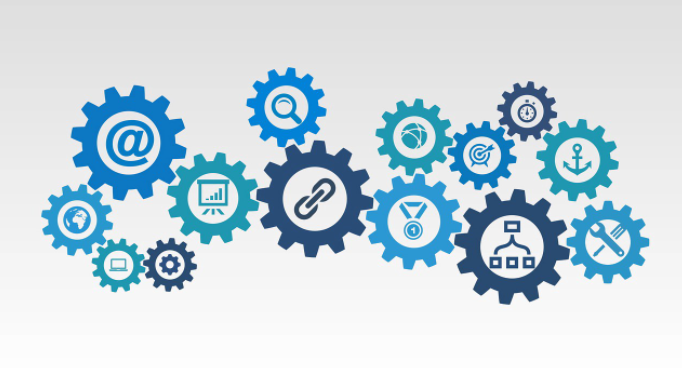 13/122
A Importância dos novos produtos
Novos produtos são um grande negócio. 

Mais de US$ 100 bilhões são gastos anualmente apenas na fase de desenvolvimento técnico. 

Vários milhares de novos produtos são comercializados todos os anos talvez milhões, se considerarmos cada novo site como um novo produto. 

Centenas de milhares de pessoas ganham a vida fabricando e comercializando novos produtos.
14/122
A Importância dos novos produtos
Inúmeros gestores se dão conta de que a inovação radical é fundamental para o crescimento futuro e até mesmo para a sobrevivência da empresa. 


Aqui, definimos inovação radical como a inovação que substitui ou torna obsoleto um produto atual e/ou cria categorias de produto totalmente novas.
15/122
A Importância dos novos produtos
O Instituto de Pesquisa Industrial identificou a "inovação crescente" e o "crescimento dos negócios por meio da inovação" como os principais desafios enfrentados pelos líderes tecnológicos, e o famoso autor de negócios Gary Hamel descreveu a criação de inovações radicais como "a questão empresarial mais importante de nossos tempos".
16/122
A Importância dos novos produtos
O motivo pelo qual as empresas investem tanto em novos produtos é que eles oferecem a resposta para a maioria dos grandes problemas das empresas. Os concorrentes são mais prejudiciais:

(1) quando há tão pouca diferenciação no produto que a redução de preços acaba com a margem de lucro de todas as partes. 

(2) quando eles têm um novo produto desejável que nós não temos.
17/122
A Importância dos novos produtos
A verdade é a seguinte: um novo produto bem-sucedido é melhor para uma empresa do que qualquer outra coisa. 


O verdadeiro motivo de existência de uma empresa é o valor que suas atividades oferecem aos outros e pelo qual eles pagam.
18/122
A Importância dos novos produtos
E em um mundo competitivo, isso significa que o que oferecemos - seja um bem físico ou um serviço - necessita ser superior ao que alguém mais oferece, ao menos em parte do tempo. 


Isso vale para todas as organizações, incluindo hospitais, igrejas, faculdades e até partidos políticos.
19/122
A Importância dos novos produtos
Outro motivo para a investigação sobre novos produtos é que o processo de novos produtos é excessivamente difícil. 


Um único produto exige o envolvimento de centenas de indivíduos, mas todos são de departamentos diferentes (vendas, engenharia, fabricação etc.), nos quais provavelmente eles têm uma agenda própria.
20/122
A Importância dos novos produtos
Quando um produto fracassa desastrosamente, com frequência gera grande publicidade, principalmente para o constrangimento de quem o produz: tome como exemplo a New Coke (a "nova Coca Cola"), os primeiros cigarros sem fumaça, o filme Mulher-Gato ou inúmeros outros casos.
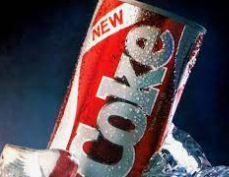 21/122
A Importância dos novos produtos
Talvez, por esse motivo, pensemos que as taxas de insucesso são superiores ao que realmente são.


 Obviamente, existem produtos novos que de fato fracassam, mas a uma taxa de 40%, e não à taxa de 90% que em geral você ouve, e essa porcentagem vale para produtos e serviços.
22/122
A Importância dos novos produtos
As melhores empresas de desenvolvimento de produtos podem melhorar ainda mais suas possibilidades: elas precisam apenas de quatro ideias para gerar um produto de sucesso, em comparação a mais de nove ideias no caso de outras empresas. 


Isso ocorre provavelmente porque as melhores empresas são mais competentes para eliminar as ideias ruins rapidamente.
23/122
A Importância dos novos produtos
E depois de vários anos de pesquisa, conhecemos vários dos motivos mais importantes pelos quais os produtos fracassam.
 

A empresa não conhece o cliente, ou destina recursos insuficientes para pesquisa e desenvolvimento, ou não realiza o trabalho necessário antes de iniciar o desenvolvimento ou não presta atenção suficiente à qualidade, ou não conta com o apoio da alta gerência.
24/122
A Importância dos novos produtos
O objetivo na maior parte das empresas não é necessariamente diminuir as taxas de insucesso para zero. 


Ter uma taxa de insucesso tão baixa pode significar que a empresa está se comportando com excesso de cautela com inovações desenvolvidas internamente, com recursos próprios, e não tendo a chance de realizar avanços revolucionários (arriscados).
25/122
A Importância dos novos produtos
A definição de "muito baixa" depende provavelmente do setor e do quanto o desenvolvimento de um produto é inerentemente arriscado. 


A meta aqui é minimizar os prejuízos monetários decorrentes dos insucessos (e não levar a empresa à falência) e aprender com eles.
26/122
A Importância dos novos produtos
Independentemente da taxa de insucesso real que você encontrar, a quantia em jogo e o risco de fracasso são altos no desenvolvimento de novos produtos (DNP).

As taxas de sucesso mantiveram-se notadamente uniformes ao longo dos anos. 

O Estudo de Avaliação de Desempenho Comparativo (Comparative Performance Assessment Study - CPAS) é realizado periodicamente pela Associação de Desenvolvimento e Gestão de Produtos (Product Development & Management Association - PDMA), e o mais recente é de 2012.
27/122
A Importância dos novos produtos
Nesses estudos, em cada 100 ideias, um pouco menos de 70 passam da triagem inicial; menos de 50 passam na avaliação e teste de conceito e passam para a fase de desenvolvimento; um pouco menos de 30 passam da fase de desenvolvimento; em torno de 30 são submetidas a teste; cerca de 25 delas são comercializadas; e em torno de 15 são consideradas um sucesso (aproximadamente 60% daquelas que foram comercializadas).
28/122
A Importância dos novos produtos
Curiosamente, a taxa percentual de sucesso não varia muito de uma categoria para outra. 

A taxa percentual de sucesso varia de 51% (produtos de consumo comprados com frequência) a 65% (saúde).
29/122
A Importância dos novos produtos
Se dividirmos a amostra do CPAS em dois grupos, "Melhores" (25% das empresas de mais alto desempenho) e "Restantes", um padrão levemente diferente se evidencia: em 2012, as melhores empresas conseguiram uma taxa de sucesso superior a 80%, enquanto a taxa de sucesso das empresas restantes foi bem inferior - em torno de 50%.
30/122
A Importância dos novos produtos
Desse modo, as melhores têm maior sucesso com o desenvolvimento de novos produtos.
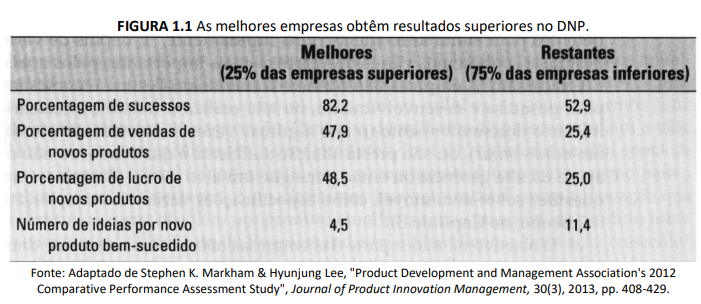 31/122
A Importância dos novos produtos
A Figura 1.1 mostra que as melhores empresas, além de terem uma taxa percentual de sucesso mais alta, obtêm quase duas vezes mais vendas e lucros dos novos produtos do que as restantes.
32/122
A Importância dos novos produtos
As empresas melhores são também mais eficientes no desenvolvimento de produtos de sucesso: elas precisam de 4,5 ideias para gerar um sucesso, enquanto as empresas restantes exigem quase três vezes mais ideias por sucesso. 


Além disso, o custo de desenvolvimento por projeto bem-sucedido nas empresas melhores é aproximadamente metade do custo por projeto bem-sucedido nas restantes.
33/122
A Importância dos novos produtos
O CPAS de 2012 revela igualmente que, em comparação com as restantes, as empresas melhores em desenvolvimento de produtos gerenciam o processo de novos produtos de um modo diferente. 


Em suma, as melhores são mais competentes para implementar vários dos conceitos e princípios do processo de novos produtos.
34/122
A Importância dos novos produtos
Em relação às restantes, as melhores:

São mais propensas a utilizar ferramentas de pesquisa de mercado, como sessões de criatividade, análise de trade-off, teste de conceito, voz do cliente e mercados de teste.

São mais propensas a ter estratégias de mercado global e operacionais.
35/122
A Importância dos novos produtos
Utilizam mais a análise de portfólio para seleção de produtos.

Tendem a usar mais mídias sociais e comunidades on-line para coletar informações.

Empregam processos formais para selecionar os conceitos a serem desenvolvidos.

São mais eficientes na utilização de ferramentas de apoio à equipe e incentivos à equipe.
36/122
GLOBALIZAÇÃO E DESENVOLVIMENTO DE NOVOS PRODUTOS
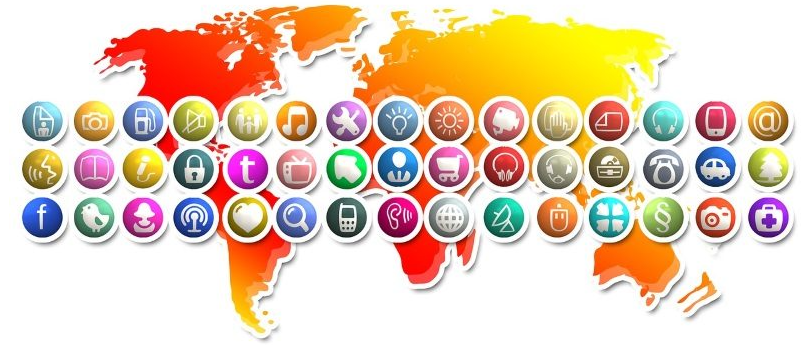 37/122
Globalização e desenvolvimento de novos produtos
Como todos os aspectos dos negócios modernos, o desenvolvimento de produtos tornou-se mais desafiador em virtude da maior globalização. 


Mais do que nunca, as empresas estão vendo o desenvolvimento de novos produtos como um processo global a fim de aproveitar oportunidades mundiais e aumentar a eficiência e eficácia da inovação.
38/122
Globalização e desenvolvimento de novos produtos
De acordo com um estudo de 2007, de consultores da Booz & Company, as principais empresas globais em termos de gastos com P&D aplicaram 55% desses gastos no exterior. 


Entre 80% das principais empresas de P&D americanas, US$ 80,1 bilhões de um total de US$ 146 bilhões foram gastos no exterior e porcentagens semelhantes foram encontradas com relação a empresas de P&D europeias e japonesas.
39/122
Globalização e desenvolvimento de novos produtos
O estudo da Booz & Company mostrou também que as empresas com porcentagens superiores de gastos em P&D aplicados no exterior saíram-se melhor do que a média em várias medidas importantes de desempenho, como retorno sobre o investimento e retorno total para o acionista.
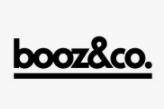 40/122
Globalização e desenvolvimento de novos produtos
Esse estudo constatou que as empresas têm diversos motivos para aumentar suas iniciativas de P&D globais.


 Em vários países, os engenheiros de P&D recebem menos do que nos Estados Unidos, na Europa Ocidental ou no Japão, mas a discrepância salarial está diminuindo, especialmente para os engenheiros e cientistas mais qualificados.
41/122
Globalização e desenvolvimento de novos produtos
Hoje, muitas empresas consideram o exterior não apenas para ter acesso a uma força de trabalho mais barata, mas para acessar os talentos que residem nesses mercados e as ideias geradas por esse pessoal qualificado. 


Mercados imensos como a Índia e a China são fontes óbvias de engenheiros talentosos e existem algumas evidências de especialização: a Índia ostenta pontos fortes em engenharia automotiva; a China, em eletrônicos.
42/122
Globalização e desenvolvimento de novos produtos
Outro motivo para a maior globalização de P&D é a globalização crescente das próprias empresas inovadoras. 


Por exemplo, quando as montadoras de automóveis procuram penetrar em novos mercados como China ou Índia, faz sentido realizar maior parte de suas atividades de design próximo ou nesses próprios mercados do que em sua matriz em Michigan ou na Baviera.
43/122
Globalização e desenvolvimento de novos produtos
Além disso, as empresas estão enfrentando uma pressão crescente para reduzir o tempo de desenvolvimento de produtos ou podem estar competindo em ambientes de mercado cada vez mais turbulentos. 


Esses fatores levam as empresas a alavancar todos os recursos globais que elas têm à disposição para o desenvolvimento de produtos.
44/122
Globalização e desenvolvimento de novos produtos
Muitas empresas multinacionais procuram alavancar suas capacidades de desenvolvimento de produtos entre suas subsidiárias e ganhar vantagem competitiva por meio da formação de equipes globais de novos produtos. 


Uma grande empresa pode ter capacidades de P&D em sua subsidiária alemã, sua divisão de fábrica na Ásia e também fornecedores em outro lugar.
45/122
Globalização e desenvolvimento de novos produtos
Entretanto, a presença global de uma empresa não é uma garantia de que ela saberá automaticamente como gerenciar de modo eficaz suas operações globais. 


Coordenar e conduzir assertivamente as iniciativas em vários países para desenvolver e lançar novos produtos de sucesso é um desafio e tanto.
46/122
Globalização e desenvolvimento de novos produtos
Há várias decisões a tomar que afetam a eficácia do desenvolvimento global de produtos: grau de autonomia que as subsidiárias devem ter, como elas devem ser recompensadas, que condições de trabalho devem ser impostas para que o trabalho em equipe nas e entre as subsidiárias seja encorajado etc.
47/122
Globalização e desenvolvimento de novos produtos
Existe também a possibilidade de terceirizar parte dos recursos necessários para os novos produtos - por exemplo, por meio de alianças estratégicas com parceiros globais. 


De modo semelhante, a rede global de fornecedores e distribuidores precisa ser gerenciada e coordenada para melhorar o desenvolvimento global de produtos, bem como o lançamento global.
48/122
Globalização e desenvolvimento de novos produtos
Selecionar a melhor estrutura organizacional para a equipe global de produtos é mais difícil do que se somente uma cultura estiver envolvida, visto que tanto as diferenças entre os indivíduos da equipe quanto as barreiras linguísticas e as diferenças culturais nacionais devem ser levadas em conta. 


No momento do lançamento, surge um número ainda maior de decisões: o produto deve ser posicionado da mesma forma no mundo inteiro ou as decisões sobre posicionamento, branding (atribuição de marca) ou embalagem devem ser localizadas?
49/122
Globalização e desenvolvimento de novos produtos
Muitas empresas reagem a esses desafios com processos formais bem definidos, enquanto outras deixam o processo de novos produtos relativamente desestruturado e adaptável ao produto ou a considerações ambientais. 


A melhor pesquisa disponível sobre esse tema constata que as empresas com cultura de inovação global têm os programas globais de novos produtos mais eficazes.
50/122
Globalização e desenvolvimento de novos produtos
Ter uma cultura de inovação global significa que a empresa é aberta a mercados globais, é atenta a diferenças nas necessidades e preferências dos clientes e respeita diferentes ambientes nacionais no âmbito cultural e de negócios. 


As empresas com uma cultura corporativa como essa são capazes de reconhecer as habilidades, as ideias e os recursos especializados que elas têm em diferentes subsidiárias ao redor do mundo.
51/122
Globalização e desenvolvimento de novos produtos
Na verdade, nessas empresas todas as operações e estratégias (não apenas o desenvolvimento de novos produtos) são definidas com relação às realidades do mercado internacional. 



A empresa que tem uma cultura de inovação global sabe integrar melhor seu conhecimento global, consegue gerenciar melhor suas atividades de P&D associadas com o processo de novos produtos e tem vantagem na implementação de lançamentos globais.
52/122
Globalização e desenvolvimento de novos produtos
A Figura 1.2 apresenta alguns exemplos de empresa que leva muito a sério o aspecto global do desenvolvimento de produtos.
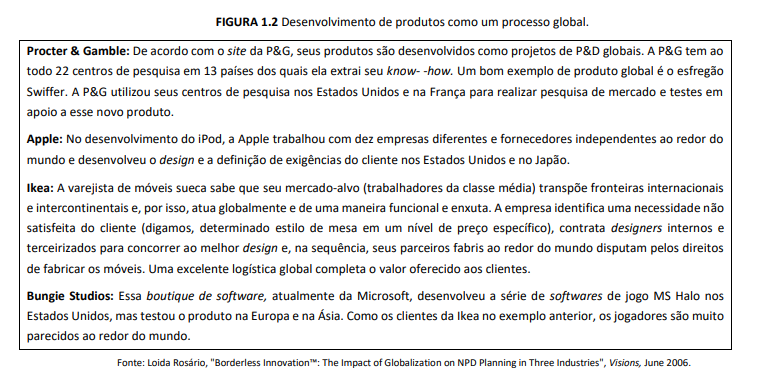 53/122
O QUE HÁ DE DIFERENTE NO DESENVOLVIMENTO DE PRODUTOS
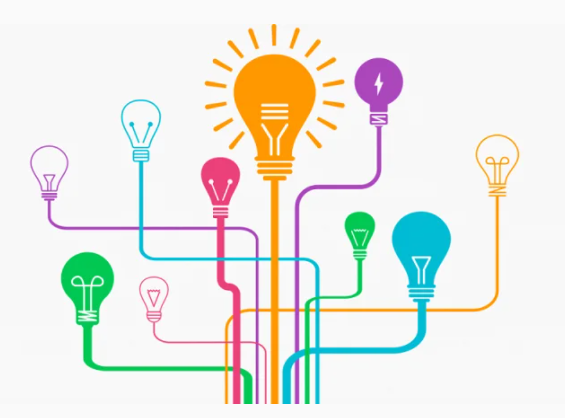 54/122
O que há de diferente no desenvolvimento de produtos
Em qualquer caso, este é um bom momento para mencionar um princípio subjacente do desenvolvimento de produtos: ele consiste em um trabalho de equipe. 


Em teoria, a equipe de novos produtos é multifuncional e integra pessoas de departamentos como marketing, P&D, engenharia, manufatura, produção e design e também outras áreas funcionais.
55/122
O que há de diferente no desenvolvimento de produtos
O desenvolvimento de produtos é, acima de tudo, um esforço conjunto. 



Como a contribuição de todos os membros de uma equipe de novos produtos para o desenvolvimento de produtos é importante, devemos estar atentos e tentar evitar pontos de vista funcionais estreitos.
56/122
O que há de diferente no desenvolvimento de produtos
Os profissionais de marketing precisam aprender a trabalhar com cientistas, engenheiros, advogados, gerentes de produção etc.



 Podemos proceder do marketing, e com frequência retornaremos para lá quando o projeto estiver finalizado, mas nesse tempo somos todos pessoas de novos produtos, trabalhando com todas as funções sem tender para nenhuma delas.
57/122
O que há de diferente no desenvolvimento de produtos
Um profissional de marketing talvez não aprecie a minúcia de um cientista de pesquisa. 


E esse cientista talvez não aprecie o entusiasmo do profissional de marketing, que às vezes conduz ao que o cientista considera uma conclusão precipitada e não comprovada.
58/122
O que há de diferente no desenvolvimento de produtos
Esta área de estudo requer uma sólida contribuição criativa. 



Não criamos apenas novos conceitos de produto; em muitas empresas, isso é fácil.
59/122
O que há de diferente no desenvolvimento de produtos
A parte difícil é saber como desenvolvê-los e promovê-los melhor - escolher um método de teste de conceitos que funcione, selecionar uma ideia totalmente nova com a qual a empresa nunca se deparou e descobrir como integrar eficazmente os engenheiros em um estande de feira comercial, como posicionar um produto que cria uma categoria própria e nova, como produzi-lo com os equipamentos existentes, como nomeá-lo de uma forma que transmita informações e não seja confusa etc.
60/122
O que há de diferente no desenvolvimento de produtos
Ser criativo significa viajar por estradas sem sinalização. 

A maioria de nossas decisões é tomada com base em fatos inteiramente inadequados. 

Isso não quer dizer que não sabemos de que fatos precisamos ou como obter boas estimativas desses fatos - normalmente sabemos. 

Mas nunca há tempo e dinheiro suficientes.
61/122
O que há de diferente no desenvolvimento de produtos
Por exemplo, utilizamos heurísticas - regras práticas que as empresas descobriram que funcionam para elas: "Em itens como esse, cerca de 30% das pessoas que ouvem falar de uma nova marca a experimentam" ou "Quando o engenheiro de produtos do P&D discorda do engenheiro de processos da divisão de fábrica, é melhor concordar com o segundo". 


Algumas vezes, as heurísticas nos deixam de mãos abanando; mas, sem elas, os projetos não avançam suficientemente rápido.
62/122
O que há de diferente no desenvolvimento de produtos
Outra técnica é utilizar a simples intuição: um palpite ou um pressentimento. 


Isso explica por que o desejo da maioria dos gestores é de que o pessoal de novos produtos primeiro passe algum tempo trabalhando com operações em andamento antes de mudar para o trabalho com novos produtos.
63/122
O que há de diferente no desenvolvimento de produtos
O que difere a inovação de processos da inovação de produtos?


O termo inovação de processos normalmente se aplica a funções, particularmente de fabricação ou processo de distribuição, e todo novo produto beneficia-se desse tipo de inovação.


O termo inovação de produtos aplica-se à operação total pela qual um novo produto é criado e comercializado e envolve inovação em todos os processos funcionais.
64/122
O que há de diferente no desenvolvimento de produtos
A última diferença que vale a pena ressaltar aqui reside na aplicação.


Algumas vezes o processo de um novo produto é acidental.


Porém, lembre-se do antigo ditado de que o acaso favorece a mente preparada.
65/122
O que há de diferente no desenvolvimento de produtos
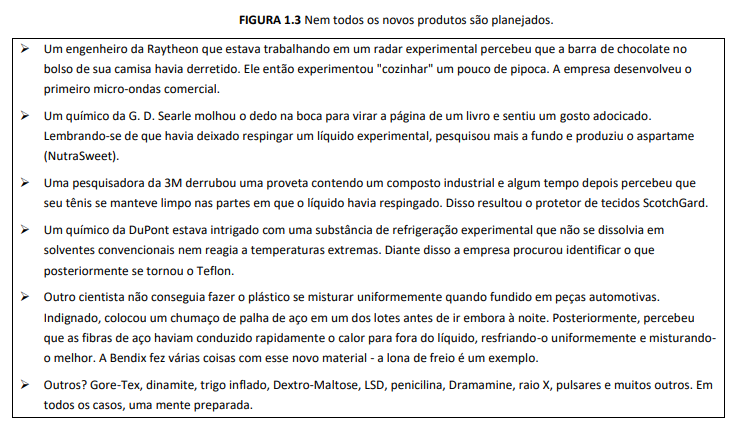 66/122
O QUE É UM NOVO PRODUTO E O QUE LEVA AO SUCESSO?
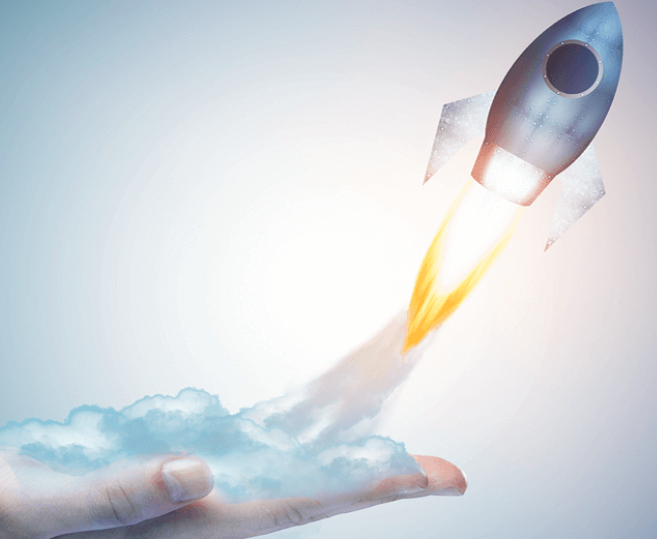 67/122
O que é um novo produto e o que leva ao sucesso?
O termo novo produto pode significar diferentes coisas para diferentes pessoas. 


A Figura 1.4 mostra que os novos produtos podem incluir produtos novos para o mundo (algumas vezes chamados de realmente novos), bem como pequenos reposicionamentos e reduções de custo.
68/122
O que é um novo produto e o que leva ao sucesso?
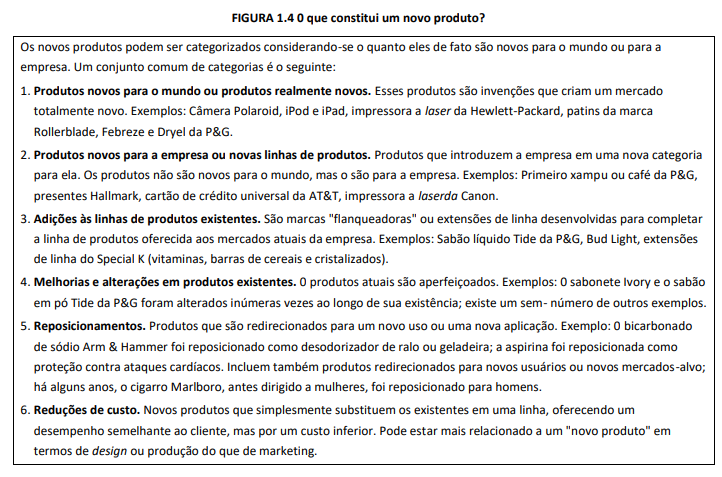 69/122
O que é um novo produto e o que leva ao sucesso?
A lista da Figura 1.4 pode abranger coisas que você excluiria. Por exemplo, podemos ter um novo item apenas reposicionando um antigo (dizendo aos clientes que é outra coisa)? 


A Arm & Hammer fez isso várias vezes, produzindo um novo desodorizador de geladeira, um novo desodorizador de carpetes, um novo desinfetante de ralo etc., tudo em um mesmo pacote de bicarbonato, até mesmo sob a mesma marca. Isso pode ser considerado unicamente como um novo uso, mas a empresa ainda assim passou por um processo de descoberta e desenvolvimento.
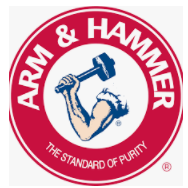 70/122
O que é um novo produto e o que leva ao sucesso?
E um novo uso (particularmente em empresas industriais) pode ocorrer em uma divisão completamente distinta. 


A DuPont, por exemplo, usa fibras básicas de várias formas diferentes, do mercado técnico ao de consumo. 


As empresas financeiras utilizam seus bancos de dados comuns para diferentes mercados.
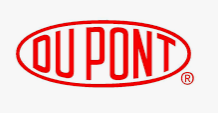 71/122
O que é um novo produto e o que leva ao sucesso?
De modo semelhante, as marcas há muito tempo são utilizadas como plataforma para lançar extensões de linha. 



O sabonete Dove, por exemplo, foi ampliado para mais de uma dezena de sabonetes em barra e para quase o mesmo número de sabonetes líquidos.
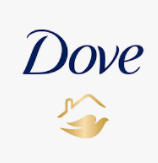 72/122
O que é um novo produto e o que leva ao sucesso?
Todas as categorias na Figura 1.4 são consideradas novos produtos, mas vemos com clareza que os riscos e incertezas diferem e as categorias precisam ser gerenciadas de maneira distinta. 



Geralmente, se um produto é novo para o mundo ou novo para a empresa (as duas primeiras categorias), os riscos e incertezas enfrentados pela empresa são maiores, porque estão associados com os custos de desenvolvimento e lançamento.
73/122
O que é um novo produto e o que leva ao sucesso?
Por exemplo, custa mais para a Gillette lançar novos sistemas de barbear (o Füsion) do que aprimorar o sistema anterior Mach3 (desenvolvendo a versão para mulheres, chamada Vênus, que usou a mesma tecnologia de lâmina). 




Um comprometimento maior de recursos humanos e financeiros frequentemente é necessário para introduzir com sucesso os produtos novos mais inovadores no mercado.
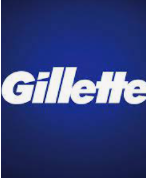 74/122
O que é um novo produto e o que leva ao sucesso?
Observe também que nem todas as categorias de novos produtos na Figura 1.4 são necessariamente inovações. 



As extensões de linha, como os sabonetes em barra Dove mencionados anteriormente, ou os novos sabores do biscoito Oreo, podem ter resultado do desejo da empresa de aumentar o espaço de exposição e o espaço de prateleira.
75/122
O que é um novo produto e o que leva ao sucesso?
Como ressaltou Bob Golden, da Technomic, empresa de consultoria do setor de alimentos, "Muitas dessas empresas [que lançaram extensões de linha] estão canibalizando as marcas existentes a fim de estimular a categoria [de produto]". 



Não se deve confundir extensão de linha com uma inovação "verdadeira" - a administração precisa reconhecer que a inovação verdadeira que oferece maior valor aos clientes é o lugar em que a vantagem competitiva provavelmente se encontra.
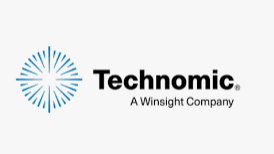 76/122
O que é um novo produto e o que leva ao sucesso?
Os produtos novos para o mundo revolucionam as categorias de produto existentes e definem categorias totalmente novas. 

Eles são mais propensos a exigir que o consumidor aprenda e/ou a incorporar uma tecnologia extremamente nova. 

Os computadores de mesa com programa de processamento de texto definiram uma nova categoria de produto que tornou as máquinas de escrever elétricas e manuais praticamente obsoletas, e aqueles para os quais a datilografia era um meio de vida foram obrigados a aprender.
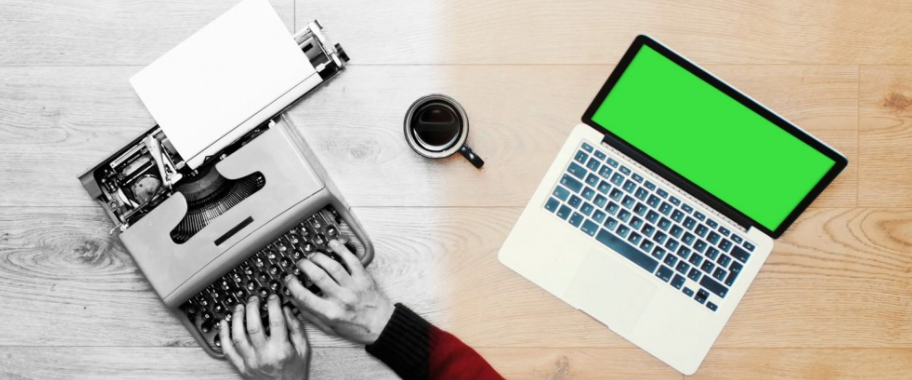 77/122
O que é um novo produto e o que leva ao sucesso?
As impressoras Hewlett-Packard LaserJet fizeram quase a mesma coisa na categoria de impressoras. 



O lançamento de CDs exigiu diferenças maiores no varejo com relação ao layout das lojas e à distribuição de componentes relacionados (como os aparelhos de CD).
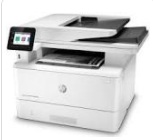 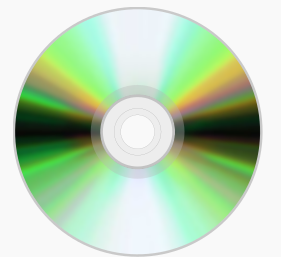 78/122
O que é um novo produto e o que leva ao sucesso?
Outros exemplos familiares, como os carros híbridos, o iPod e até mesmo o relógio Swatch, evidenciam o uso de novas tecnologias em produtos novos para o mundo. 




Os fabricantes tiveram de superar os riscos percebidos, a incompatibilidade percebida com a experiência anterior ou outras barreiras à adoção dos clientes.
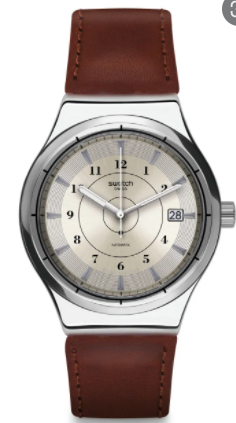 79/122
O que é um novo produto e o que leva ao sucesso?
Obviamente, o lançamento de produtos novos para o mundo significa risco - e o estímulo para assumir riscos precisa permear toda a empresa e deve partir dos níveis mais altos da administração. 


Em empresas altamente inovadoras como Intel e Gillette, a alta administração pode até abandonar a utilização de estimativas de lucro trimestrais para manter as unidades de negócios centradas na inovação e em outras metas estratégicas de longo prazo.
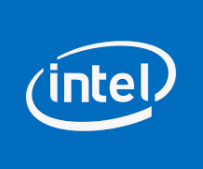 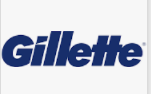 80/122
O que é um novo produto e o que leva ao sucesso?
A categoria de nova linha de produtos na Figura 1.4 traz à tona a questão do produto de imitação, exatamente uma "cópia". 



Se uma empresa introduzir uma marca de cerveja light que é nova para ela, mas idêntica às já existentes no mercado, ela seria um novo produto? Sim, ela é nova para a empresa e exige o processo desse novo produto.
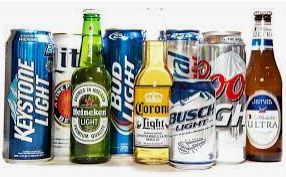 81/122
O que é um novo produto e o que leva ao sucesso?
A Canon não foi a primeira fabricante de impressoras a laser, a Coca-Cola não foi a primeira engarrafadora de suco de laranja e a P&G não foi a primeira concorrente no setor de café. 



Entretanto, esses eram produtos novos para as empresas, gerencialmente falando, e foram gerenciados como tais por elas.
82/122
O que é um novo produto e o que leva ao sucesso?
A Figura 1.4 mostra que os novos produtos podem ser considerados adições às linhas de produtos existentes ou melhorias e alterações em produtos existentes. 




Muitas extensões de linha completam ou se agregam extremamente bem às linhas de produtos existentes: sabão líquido Tide, Bud Light, barras de cereais e batidas Special K).
83/122
O que é um novo produto e o que leva ao sucesso?
No entanto, estudos indicam que as categorias de novos produtos mais inovadoras são responsáveis por muito mais sucessos. 



Em um estudo, as duas categorias mais inovadoras respondiam por 30% dos novos produtos lançados, mas em torno de 60% dos produtos mais bem-sucedidos. (Obviamente, essas porcentagens variarão de acordo com o setor: os produtos de alta tecnologia produzirão proporcionalmente mais produtos altamente inovadores).
84/122
ELEMENTOS ESTRATÉGICOS DO DESENVOLVIMENTO DE PRODUTOS
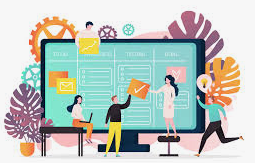 85/122
Elementos estratégicos do desenvolvimento de produtos
Esses elementos estratégicos oferecem uma estrutura para orientar a administração ao longo do desenvolvimento de produtos e ajudam-na a se concentrar no que é mais importante. 



Os principais consultores de desenvolvimento de produtos, como Robert Cooper, do Instituto de Desenvolvimento de Produtos, recomendam uma estrutura desse tipo para empresas de todos os portes com o objetivo de ajudar a orientar o desenvolvimento de produtos.
86/122
Elementos estratégicos do desenvolvimento de produtos
Um ponto fundamental neste sentido é que os três elementos estratégicos devem estar em vigor e todos estão em harmonia entre si e apoiam uns aos outros. 



Os três elementos são processo de novos produtos, termo de inovação de produto e um portfólio de produtos bem gerenciado.
87/122
Elementos estratégicos do desenvolvimento de produtos
O processo de novos produtos é o procedimento que conduz a ideia de um novo produto pela avaliação do conceito, desenvolvimento, lançamento e pós-lançamento do produto. 



Normalmente, esse procedimento é retratado como um processo cíclico com etapas de avaliação entre as fases.
88/122
Elementos estratégicos do desenvolvimento de produtos
O termo de inovação de produto é essencialmente uma estratégia para um novo produto. 



Ele assegura que a equipe de novos produtos desenvolva produtos coerentes com os objetivos e estratégias da empresa e aborde as oportunidades de mercado.
89/122
Elementos estratégicos do desenvolvimento de produtos
A gestão de portfólio de produtos ajuda a empresa a avaliar quais novos produtos podem ser as melhores adições à linha de produtos existentes, com base em objetivos tanto financeiros quanto estratégicos.
90/122
O PROCESSO BÁSICO DE NOVOS PRODUTOS
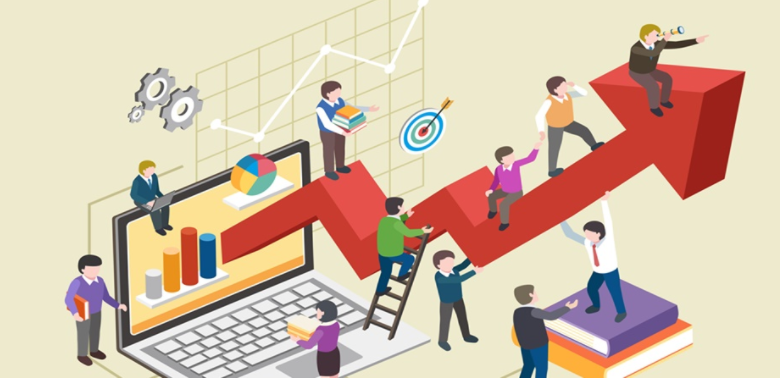 91/122
O processo básico de novos produtos
A Figura 1.5 mostra um processo de novos produtos simples descrito em fases e atividades.
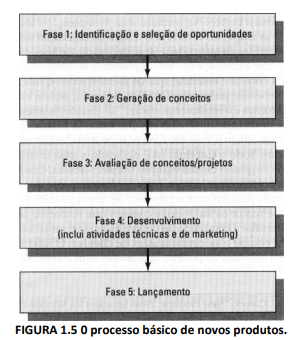 92/122
O processo básico de novos produtos
Pesquisas demonstram que cerca de 70% das empresas utilizam algum tipo de processo de novos produtos formal, transfuncional e distribuído em fases e em torno de 47% utilizam critérios de avaliação claramente definidos após cada fase.
93/122
O processo básico de novos produtos
Pelo menos 40% das empresas designam um gestor de processo cuja função é gerenciar o processo de novos produtos em fases. 



Esse processo certamente está bem estabelecido entre as empresas envolvidas com o desenvolvimento de novos produtos.
94/122
O processo básico de novos produtos
A ideia por trás do processo de novos produtos é que as fases representam as atividades que são conduzidas pela equipe de novos produtos; entre as fases há atividades de avaliação ou pontos de decisão. 



São nesses pontos que as difíceis decisões de prosseguir/não prosseguir precisam ser tomadas (isto é, analisar se o projeto parece promissor o suficiente para passar para a fase seguinte).
95/122
O processo básico de novos produtos
O objetivo do processo de novos produtos é diminuir a quantidade de riscos e incertezas da fase de geração de ideias ao lançamento. 



Há avaliações periódicas ao longo de todo o processo.
96/122
O processo básico de novos produtos
Uma empresa pode ter acesso a centenas de ideias; as mais fracas são eliminadas imediatamente e as melhores são aperfeiçoadas e transformadas em conceitos. 



Em uma fase posterior do processo, apenas os melhores conceitos são aprovados e passados adiante para a fase de desenvolvimento.
97/122
O processo básico de novos produtos
O produto é aprimorado continuamente durante a fase de desenvolvimento e pode ainda ser interrompido antes da fase de lançamento se os resultados de teste de uso não forem positivos. 




No momento em que o produto é lançado, sua probabilidade de dar certo é bem maior.
98/122
O processo básico de novos produtos
Diminuir a quantidade de incertezas é importante porque cada fase adicional significa maior investimento financeiro (talvez bem mais alto), sem falar do maior comprometimento de recursos humanos. 


Empresas que utilizam o processo de novos produtos relataram melhorias no trabalho em equipe, menor retrabalho, maiores taxas de sucesso em novos produtos, identificação precoce de falhas, lançamento aprimorado e tempos de ciclo 30% menores.
99/122
O processo básico de novos produtos
Entretanto, isso não quer dizer que todas as empresas implementam bem esse processo. 



Outros estudos mostram que várias empresas que alegam ter um processo de novos produtos o concebeu ou o implementou insatisfatoriamente; desse modo, há uma grande margem para melhorias.
100/122
O processo básico de novos produtos
É necessário observar que o sequenciamento perfeito e linear das fases na Figura 1.5 simplesmente não é típico. 


A realidade é que as atividades não são sequenciais; elas são coincidentes. 


Isso não implica que uma fase deve ser concluída para que o trabalho na fase seguinte seja iniciado.
101/122
O processo básico de novos produtos
Na verdade, essa justaposição é incentivada. 

Há muita pressão para que as empresas acelerem o tempo de colocação no mercado dos novos produtos, e determinada quantidade de justaposição de fases é um instrumento importante para agilizar a colocação de novos produtos no mercado. 

Obviamente, para fazer isso da forma correta é essencial que os membros da equipe, provenientes de diferentes áreas funcionais (marketing, P&D, fabricação, design, engenharia), comuniquem-se de uma forma extremamente eficaz.
102/122
O processo básico de novos produtos
O desenvolvimento de produtos é verdadeiramente multifuncional, caso em que todas as funções (e, cada vez mais, também o cliente) trabalham juntas em uma equipe transfuncional para concluir as atividades requeridas. 


Contudo, vale ter em mente que a equipe tem de se envolver o mais cedo possível com o processo de novos produtos.
103/122
O processo básico de novos produtos
É responsabilidade do líder da equipe reunir os indivíduos corretos que tenham o conjunto correto de habilidades e estimular a comunicação dentro da equipe, entre a equipe e a alta administração e entre a equipe e as comunidades de clientes. 



O líder de equipe eficaz sabe como lidar com conflitos de poder e igualmente com complexidades técnicas.
104/122
O processo básico de novos produtos
Outro meio pelo qual as empresas têm conseguido evitar atrasos e acelerar o tempo de colocação no mercado é a otimização das atividades de avaliação. 



Na Johnson & Johnson, a preparação para uma atividade de avaliação pode ter incluído a preparação de um documento de análise de 30 a 90 páginas.
105/122
O processo básico de novos produtos
Ela foi reduzida para uma apresentação padronizada, com um resumo de uma página e vários slides - suficientes para informar a alta administração sobre os riscos e comprometimentos que estão sendo escolhidos. 



Segundo consta, economizou-se um tempo de preparação de semanas com esse novo formato.
106/122
O processo básico de novos produtos
Além disso, devemos esclarecer algo sobre as atividades de avaliação que ocorrem após cada fase do processo de novos produtos. 

A Figura 1.5 deixa implícito que toda fase é sempre seguida de uma decisão de prosseguir/não prosseguir. 

Embora isso com frequência ocorra, pode ser uma simplificação exagerada.
107/122
O processo básico de novos produtos
Isso significa que o projeto será tocado para a frente (um "prosseguir" condicional, se preferir), mas as informações ausentes deverão ser coletadas e o projeto ainda poderá ser interrompido em uma fase posterior. 



A atividade de avaliação que inclui decisões de prosseguir condicionais algumas vezes é chamada de fase condicional (fuzzy gates).
108/122
O processo básico de novos produtos
Por exemplo, um produto alimentício embalado pode se sair razoavelmente bem em um teste de conceito, mas a administração pode sentir que não há de fato uma leitura do mercado sem a realização de algum teste de uso (deixar o cliente realmente experimentar o produto).
109/122
O processo básico de novos produtos
"Em decisão" significa que o produto recebe aprovação para prosseguir para a fase de desenvolvimento, mas o teste de uso tem de gerar resultados positivos, pois do contrário o projeto será interrompido em algum momento. 


Desse modo, as fases condicionais aceleram o processo porque não se desperdiça tempo na obtenção de informações completas antes que se tome a decisão.
110/122
O processo básico de novos produtos
Elas são relativamente incomuns; no CPAS, cerca de 50% dos projetos foram tocados para a frente com algumas decisões condicionais ao longo do caminho. 



No entanto, a equipe deve realmente tomar uma decisão firme assim que as informações necessárias forem obtidas; em outras palavras, as fases condicionais ainda assim têm "força e poder“.
111/122
O processo básico de novos produtos
Um problema correlato ocorre quando as equipes na verdade tomam uma decisão integral de "prosseguir", mas não conseguem alocar nenhum recurso ao projeto. 



Isso é chamado de "vala comum" (hollow gate) e o resultado disso é o excesso de projetos em andamento e, inevitavelmente, orçamentos estourados e lançamentos atrasados.
112/122
O processo básico de novos produtos
Outro fato é que o processo de novos produtos pode parecer bastante distinto para os produtos revolucionários novos para o mundo, em comparação com novos produtos mais incrementais.



 Uma empresa como a P&G pode utilizar um processo simplificado para um projeto de baixo risco (como um novo sabão líquido) no qual algumas fases e atividades de avaliação são associadas ou podem ser omitidas.
113/122
O processo básico de novos produtos
Segundo o CPAS, somente 40% dos projetos radicais têm fases que se justapõem ou são ignoradas, enquanto em relação aos novos produtos incrementais em torno de 59% têm fases justapostas ou passam totalmente por cima de algumas fases. 


Com respeito a um produto novo para o mundo, como o Febreze ou Dryel, a P&G enfrenta riscos maiores e despesas mais altas e, nesse caso, um processo de novos produtos completo em todos os detalhes provavelmente será seguido.
114/122
O processo básico de novos produtos
Por isso, é favorável imaginar o processo da Figura 1.5 como um parâmetro ou estrutura, mas reconhecer que o processo de novos produtos é realmente muito flexível. 


Na verdade, essas características (fases justapostas, fases condicionais e flexibilidade) são traços do que é chamado de processo de novos produtos de terceira geração, que é a forma como a maioria das empresas interpreta o processo retratado na Figura I.5.
115/122
O processo básico de novos produtos
O lançamento parece uma atividade de marketing, mas grande parte do marketing ocorre durante as fases preliminares. 

Além disso, durante o lançamento o pessoal de fabricação está ocupado com a estruturação da capacidade de produção. 

O pessoal do jurídico está registrando as marcas e o pessoal de laboratório está realizando testes com base nos resultados iniciais do produto. 

É claro que o processo de novos produtos é uma função para uma equipe bem organizada, eficiente e transfuncional.
116/122
OS OUTROS ELEMENTOS ESTRATÉGICOS
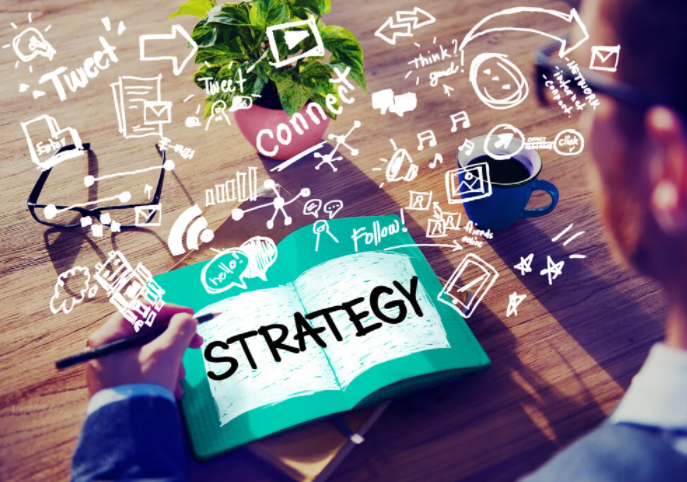 117/122
Os outros elementos estratégicos
O processo retratado na Figura 1.5 é parte da estratégia de novo produto de uma empresa, mas deixa algumas perguntas sem resposta. 


Primeiro, qual é a estratégia subjacente da empresa para novos produtos? 
Que oportunidades de mercado e/ou tecnológicas a empresa está procurando explorar? 
Em que arena estratégica a empresa concorrerá? 
Quão inovadora a administração deseja ser?
118/122
Os outros elementos estratégicos
Sem uma estratégia de novos produtos, a empresa abordará o desenvolvimento de novos produtos de uma maneira desfocada. 



Sem um limite claro quanto a quais oportunidades de mercado ou tecnológicas serão perseguidas, qualquer ideia pareceria correta, o que poderia conduzir a empresa a um número excessivo de produtos subfinanciados.
119/122
Os outros elementos estratégicos
Chamamos a estratégia de novos produtos de termo de inovação de produto (Product Innovation Charter - PIC).


O PIC é desenvolvido pela alta administração e oferece orientação para todas as áreas funcionais envolvidas na inovação. 


Ele define um escopo de atividade para o desenvolvimento de novos produtos, ajudando a respectiva equipe a identificar quais oportunidades estão dentro dos limites e onde ela deve concentrar suas iniciativas.
120/122
Os outros elementos estratégicos
Dessa forma, talvez menos projetos sejam empreendidos, mas geralmente eles terão um valor superior para a empresa. 


E as vantagens de estabelecer um PIC são nítidas: 


Na pesquisa de Robert Cooper, as empresas com uma definição de produto consistente tinham 85% de probabilidade de sucesso e em média uma participação de mercado de 37%, enquanto aquelas com uma definição de produto frágil evidenciou uma probabilidade de sucesso de 26% e uma participação de mercado de 23%.
121/122
Os outros elementos estratégicos
Além disso, muitos conceitos de novos produtos podem parecer tecnicamente viáveis e comercializáveis. 



Antes de comprometer os escassos recursos financeiros e humanos, a alta administração deve também considerar se o novo produto, se desenvolvido, seria adequado à estratégia geral de negócios da empresa: se ele contribui estrategicamente para os produtos que já são oferecidos ou se ele desequilibra a linha de produtos da empresa.
122/122